Brave New World of Work - But Does the Digital Transformation of Work Promote Inclusion? Professor Dr Joachim BreuerPresident of the International Social Security Association (ISSA)
30 years of the State Fund for Rehabilitation of Disabled Persons
 - past, present, future!
13 October 2021
@ standuppaddle - Pixabay
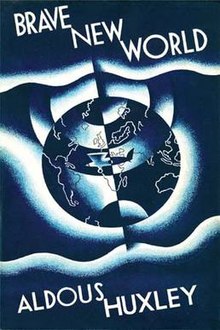 @ Leslie Holland
The global population is ageing (WHO)
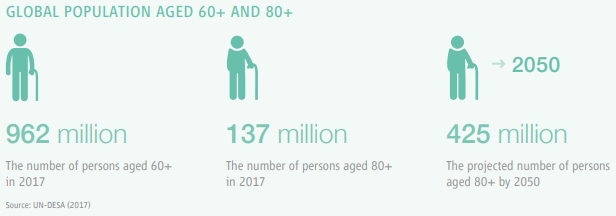 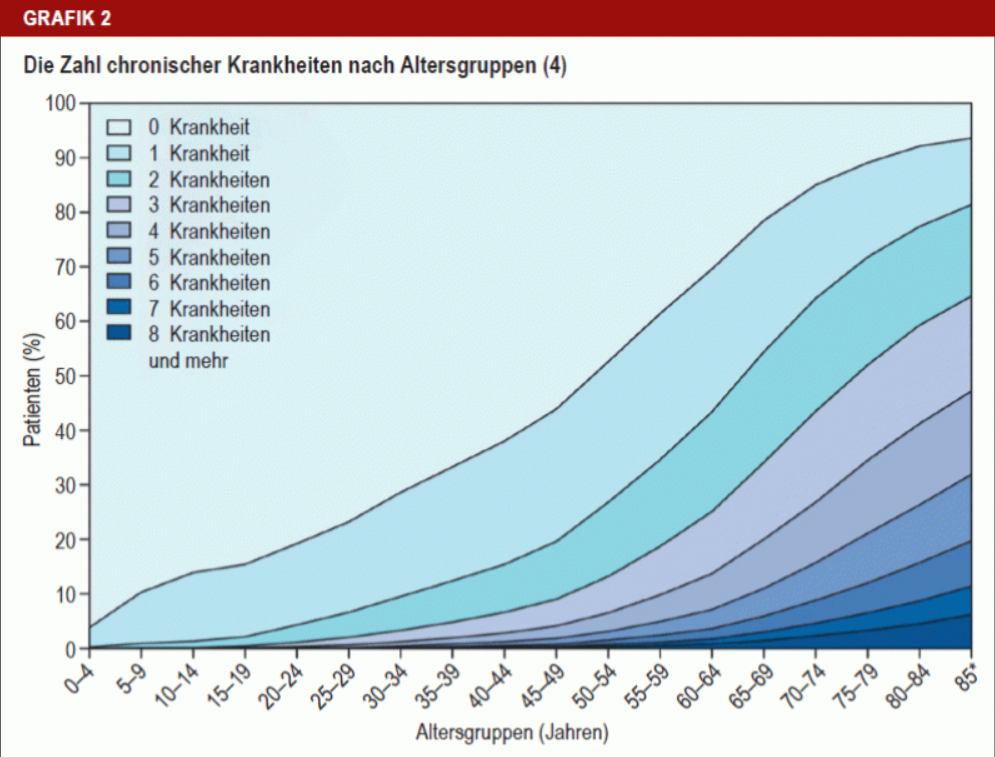 Number of chronic diseases by age group
Patients (%)
Age Group in years
Source: Deutsches Ärzteblatt 2020 ; 117(44): A-2092 / B-1780
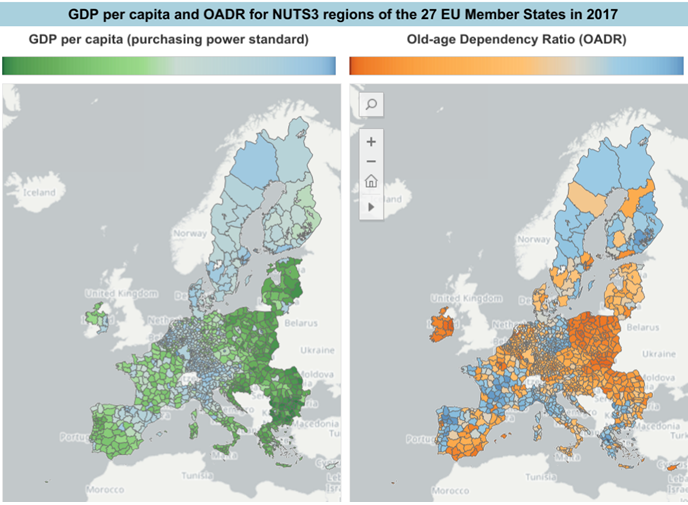 Source: European Atlas of Demography
Exoskeleton
… and much more ... (to come) ...
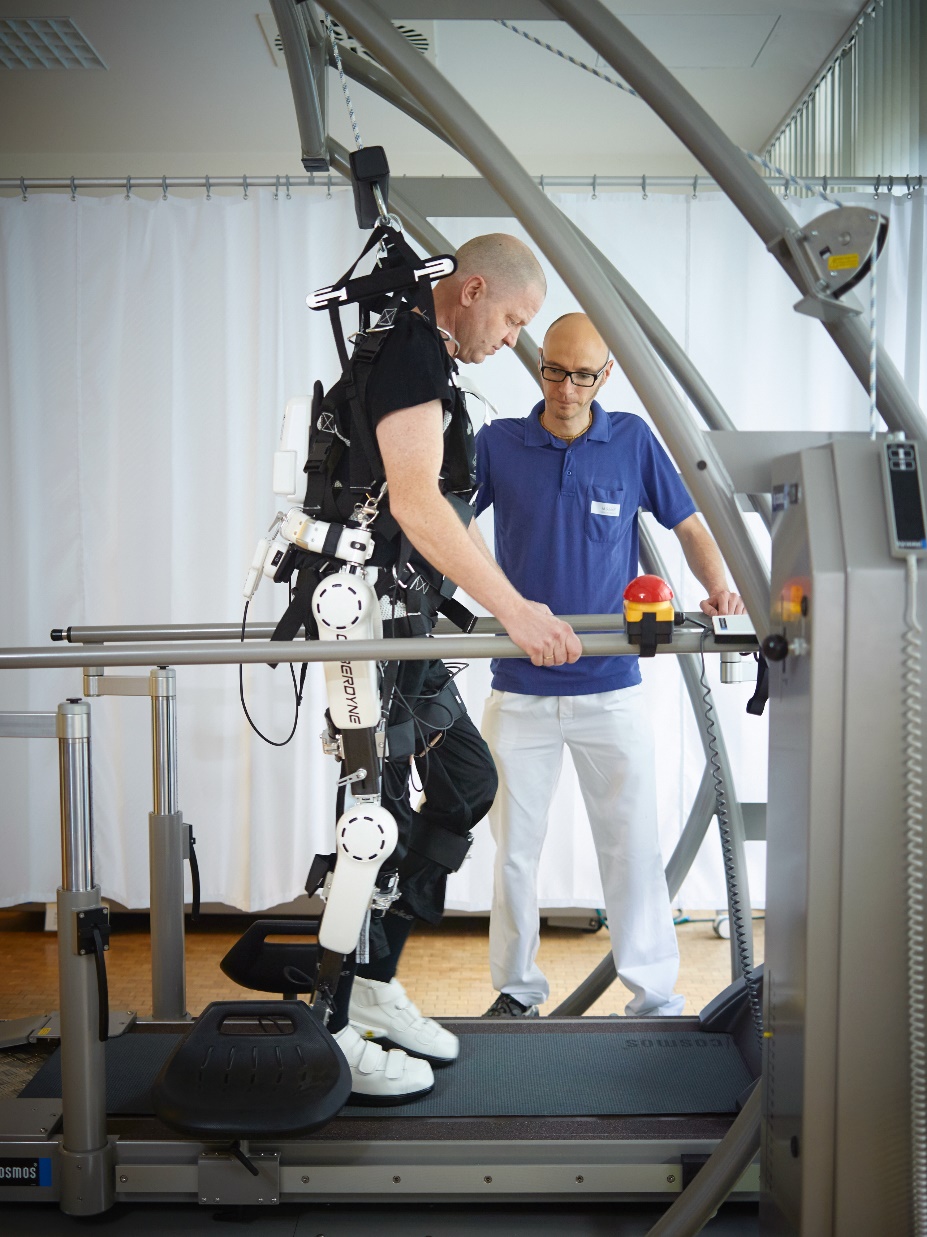 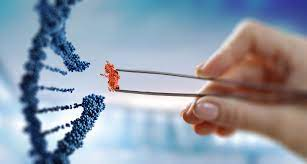 @ ärzteblatt.de
@ Jan Pauls/ BG Klinikum Bergmannstrost Halle
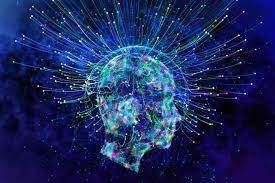 @ neurosciencenews.com
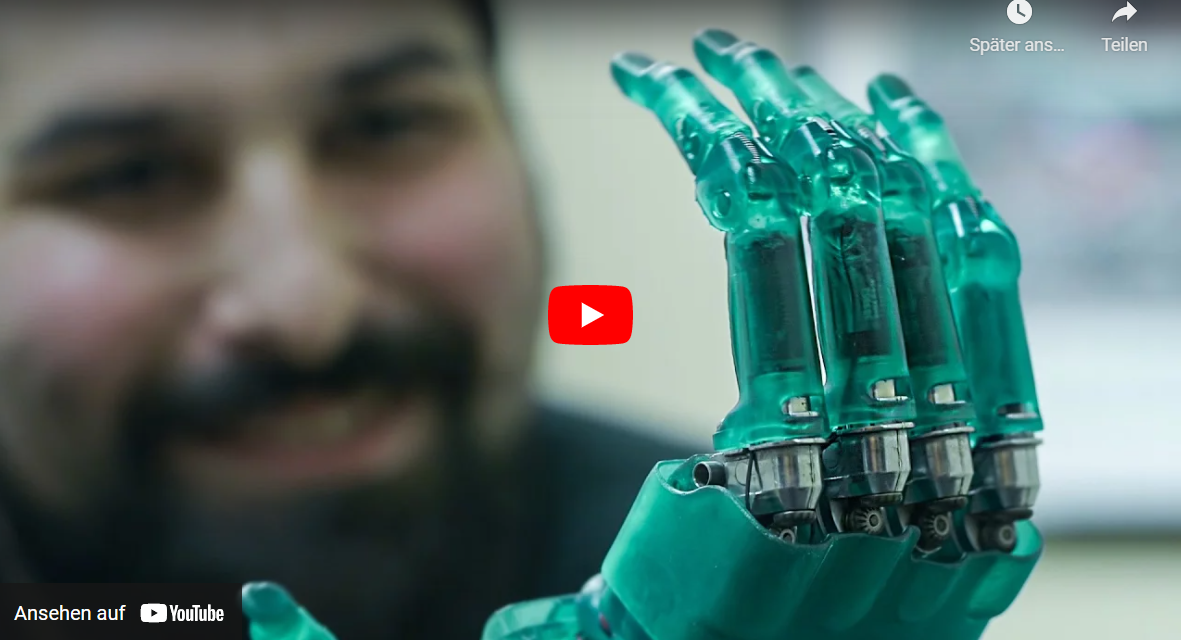 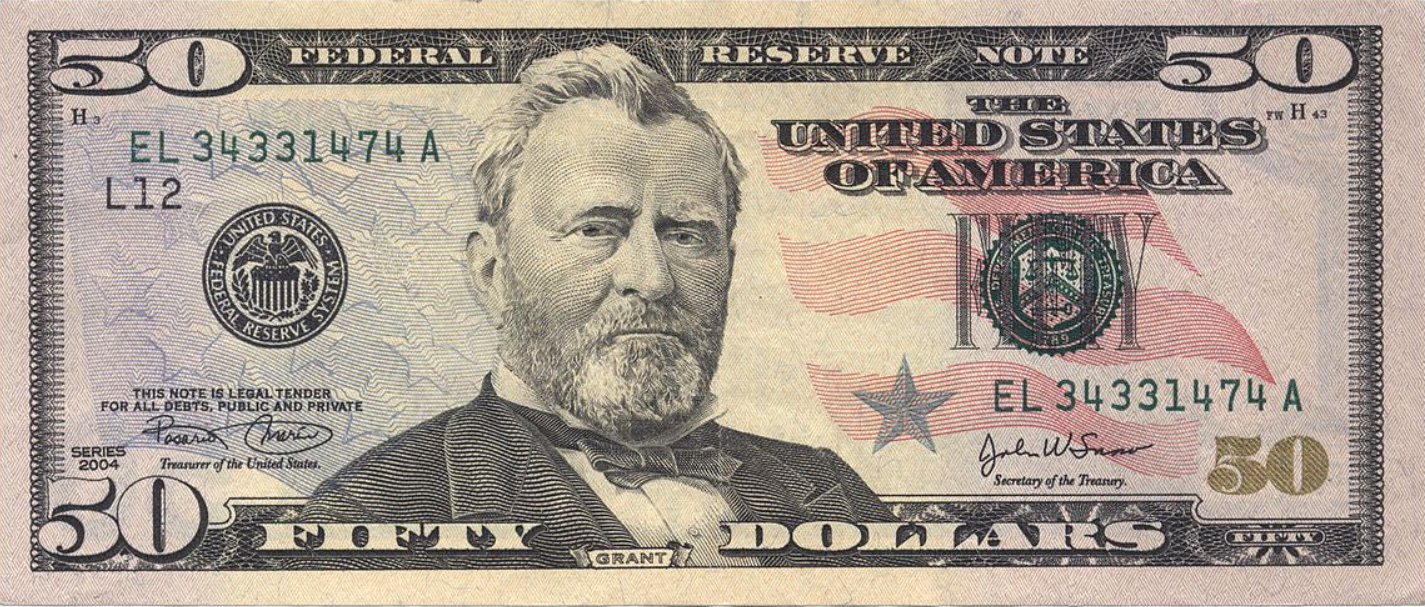 @  formlabs 6.3.2021
The digital economy is changing the world of work
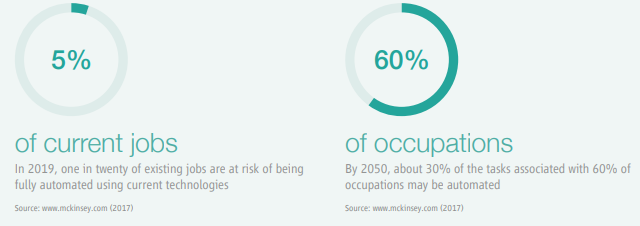 Thank you!